«Поэзия доброты»
БартоАгния Львовна (1906 – 1981 гг.)– писательница, поэтесса, киносценарист.
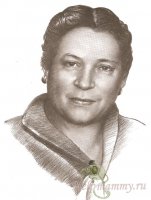 «Поэзия доброты»
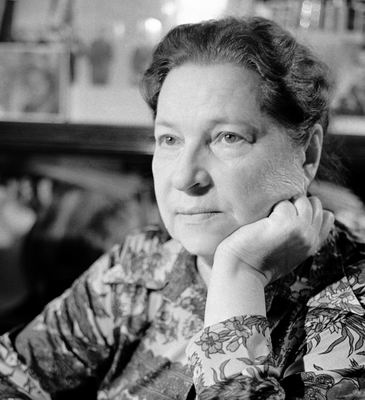 Родилась Агния Львовна
 4 февраля 1906 года в Москве
 в семье ветврача. 
Начальное образование 
 Агнии Барто  получила дома.
Её образованием занимался отец.
Затем она поступила учиться
 в  гимназию, а также посещала 
хореографическое училище.
Примерно тогда же были 
написаны ее первые стихи.
В 1936 году вышел цикл поэтических миниатюр 
для самых маленьких
«Игрушки».
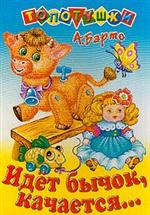 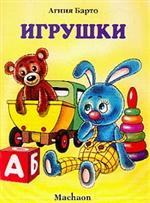 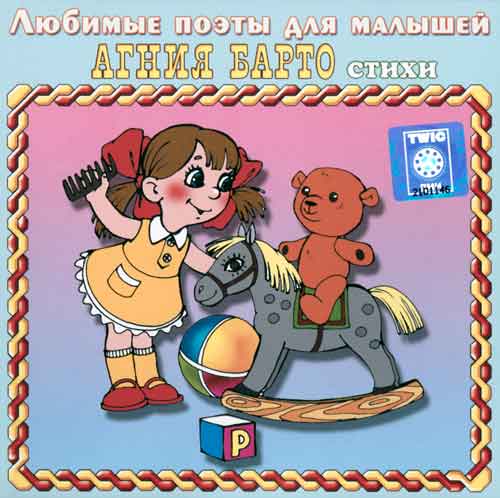 А.Барто стала одним из самых любимых  детских поэтов.
«Поэзия доброты»
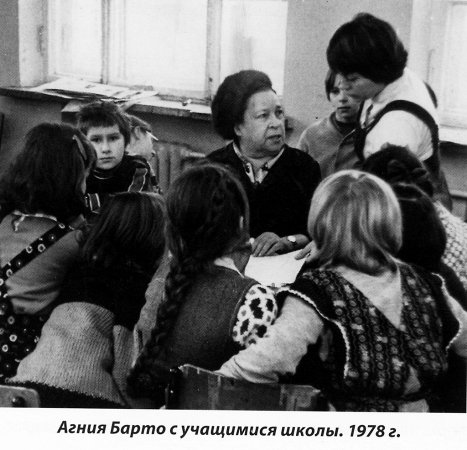 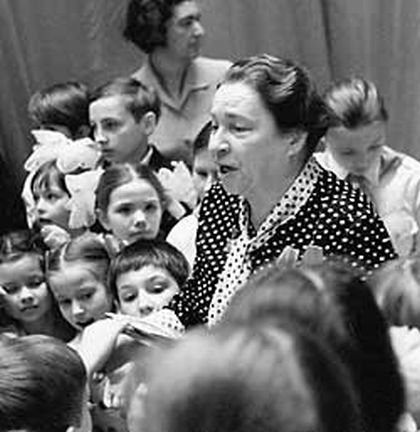 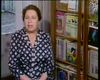 В 1977 году вышел удивительный сборник       «Переводы с детского».
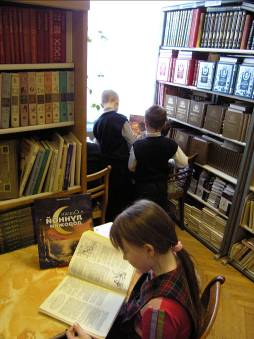 Стихи в книжке
написаны от имени 
детей разных стран.
В 1940-50 выходят 
новые сборники:
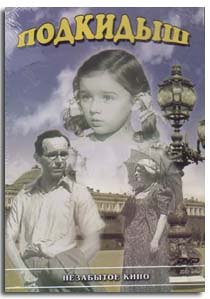 "Первоклассница", 
"Веселые стихи", 
"Стихи детям".
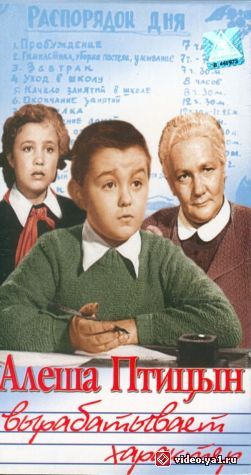 В эти же годы работает
над сценариями детских 
кинофильмов "Подкидыш",
 "Алеша Птицын
вырабатывает характер".
«Слон и веревочка» 
 основную идею для сценария этого фильма  взяли в стихотворение А.Барто «Веревочка».
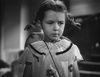 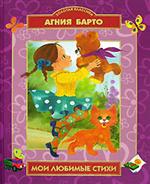 Вышел фильм
 в прокат  в 1945 году.
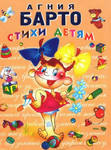 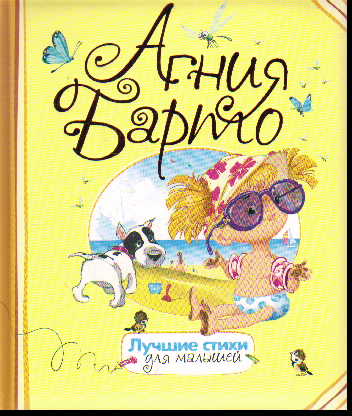 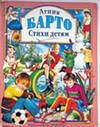 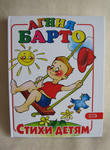 Любитель-рыболов
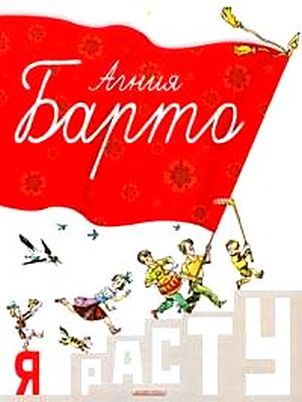 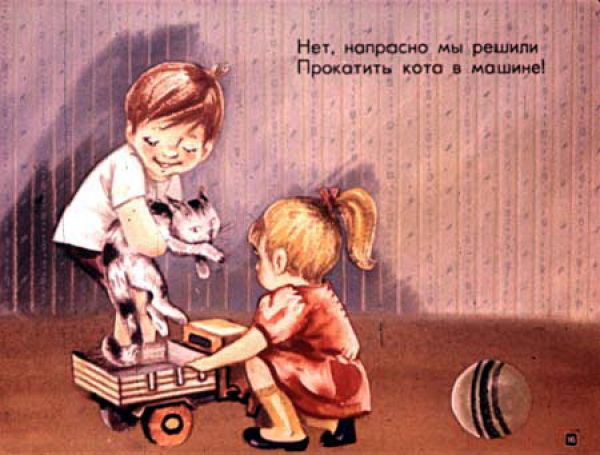 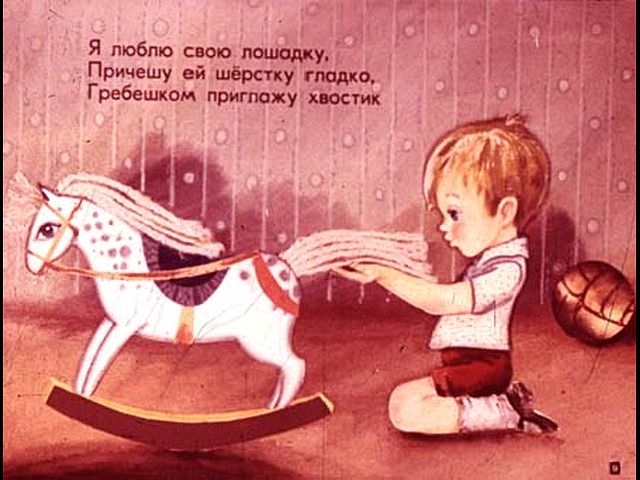 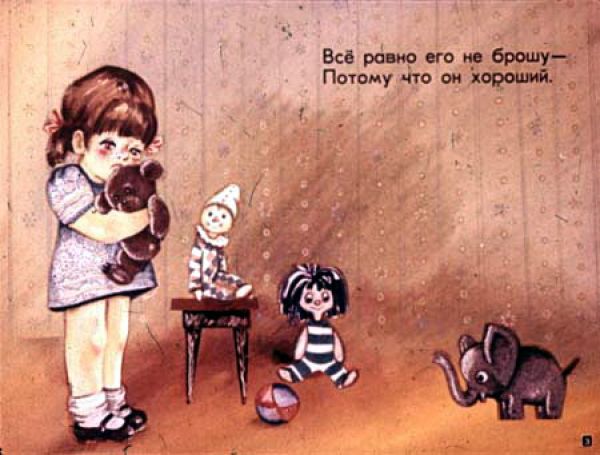 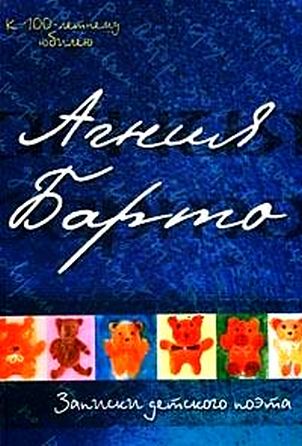 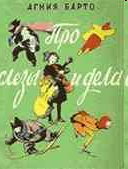 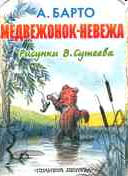 физминутка «Любочка»
«Поэзия доброты»
БартоАгния Львовна (1906 – 1981 гг.)– писательница, поэтесса, киносценарист.
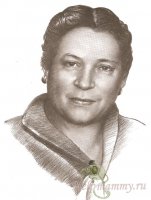